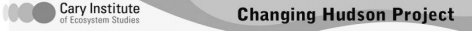 The Hudson Valley: A social-ecological system
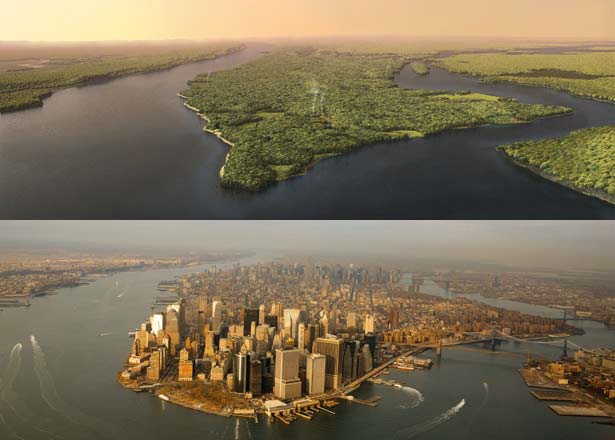 Manhattan Island in 1609 and 2009; Mannahatta Project
[Speaker Notes: Presenter
2013-07-01 09:41:57
--------------------------------------------
Whether we think about it or not, we                                                    all benefit from and use land for  a variety of purposes. The next  few lessons explore some of  those purposes, how land has  been used in our area  historically, and what types of  impacts these uses have had.  Computer Generated Image (top)  by Markley Boyer, Photograph by  Robert Clark. Originally  published in National Geographic  magazine.]
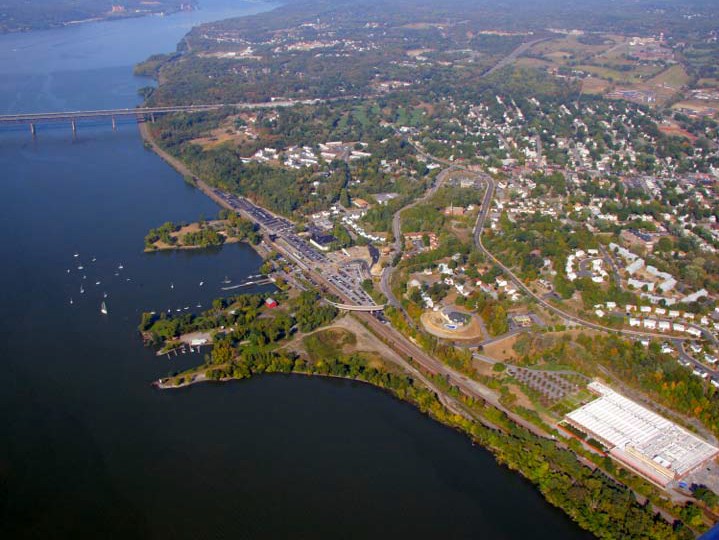 How do you use land?
Photo by Jeff Anzevino
[Speaker Notes: Presenter
2013-07-01 09:41:57
--------------------------------------------
Ask students: How do you use  land? They’ should come up with  things like: food, water,  recreation, housing, etc. Photo is  of Beacon, NY. Image courtesy  of Scenic Hudson, Inc.]
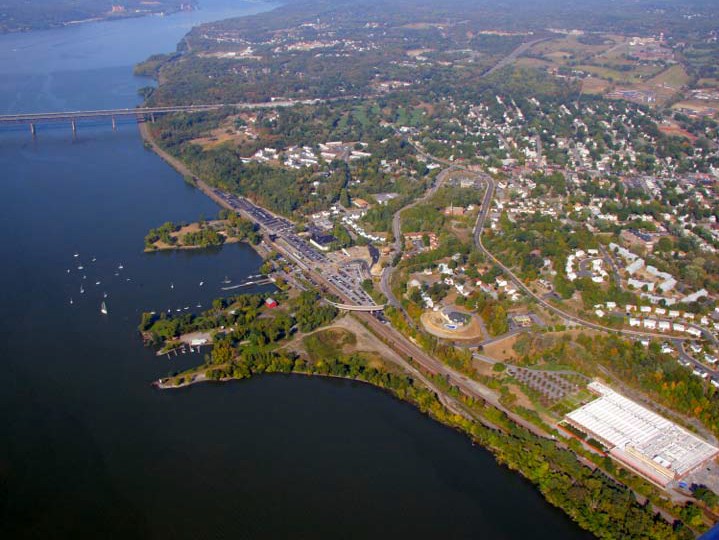 How do you use land?
Business
Travel
Home
Recreation
Food
Water
Wildlife habitat
Photo by Jeff Anzevino
[Speaker Notes: Presenter
2013-07-01 09:41:57
--------------------------------------------
*Discuss any land uses that they  did not come up with and any that  they thought of that aren’t here  represented. Travel: We build  roads, trains, bridges, boat  through rivers and across lakes
Recreation: kayaking, swimming,   hiking, bicycling, games like  hide-and-seek & tag, outdoor  bbq’s, etc Food: all of our food  comes from land and waters
Water: Clean water for us to drink,  healthy waters for our food  sources, wildlife, and to swim in
Wildlife habitat: necessary for the  insects that pollinate our crops, the  birds that eat weed seeds and  control mice, rat, and nuisance  insect populations, and  mammals that we eat and control  other populations Business:  Necessary for our livelihood,  culture, and entertainment
Home: we need a safe, healthy  place to live
*Explain that this is a human-centric,  yet important question to ask,  because the answers affect our  health and livelihoods and those  of future generations.]
How do you think each of these components changed  from 1936 -2009?
[Speaker Notes: Presenter
2013-07-01 09:41:57
--------------------------------------------
Predict what you think happened  to each of these components  between 1936 and 2000. 
You can have students write down  their predictions or write some up  on the board for a before-after  comparison.]
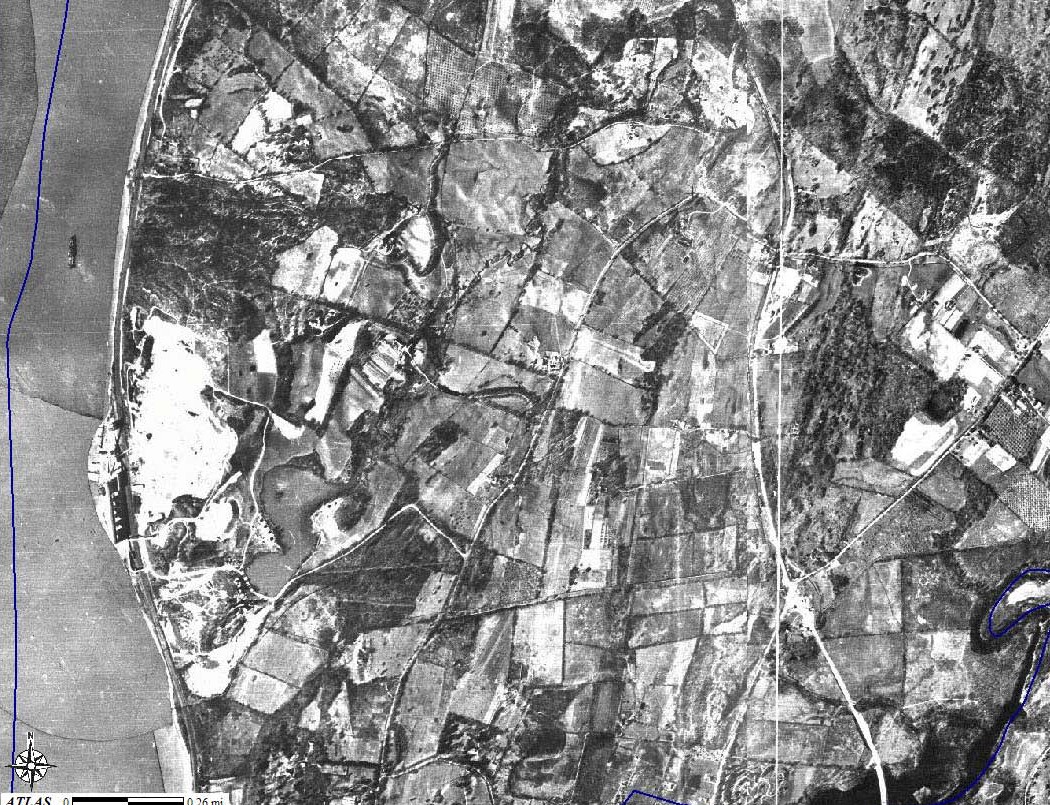 Land Use Activity
[Speaker Notes: Presenter
2013-07-01 09:41:57
--------------------------------------------
Use the aerial photos of Dutchess  and Westchester counties to  determine how accurate your  predictions were. 1936 photos:
Aerial Photographic Survey of  Dutchess County New York - Made for  Dutchess County Planning Board  by Fairchild Aerial Surveys In,  New York - Flown Spring 1936 -  Scale 1 in = 1000 ft. Scanned by  Dutchess County Real Property  Tax Service Agency, 2004.]
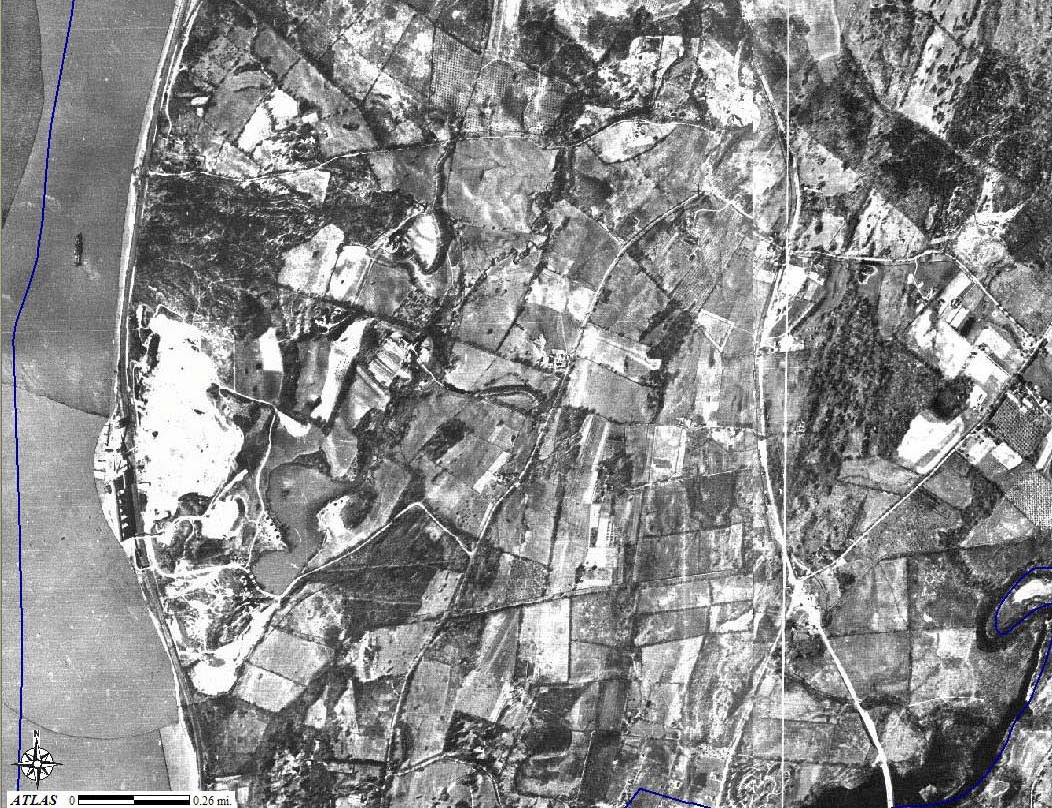 1936: Rt 9, site of current Galleria mall, small  quarry visible next to river
[Speaker Notes: Presenter
2013-07-01 09:41:57
--------------------------------------------
1936 photos:
Aerial Photographic Survey of  Dutchess County New York - Made for  Dutchess County Planning Board  by Fairchild Aerial Surveys In,  New York - Flown Spring 1936 -  Scale 1 in = 1000 ft. Scanned by  Dutchess County Real Property  Tax Service Agency, 2004.]
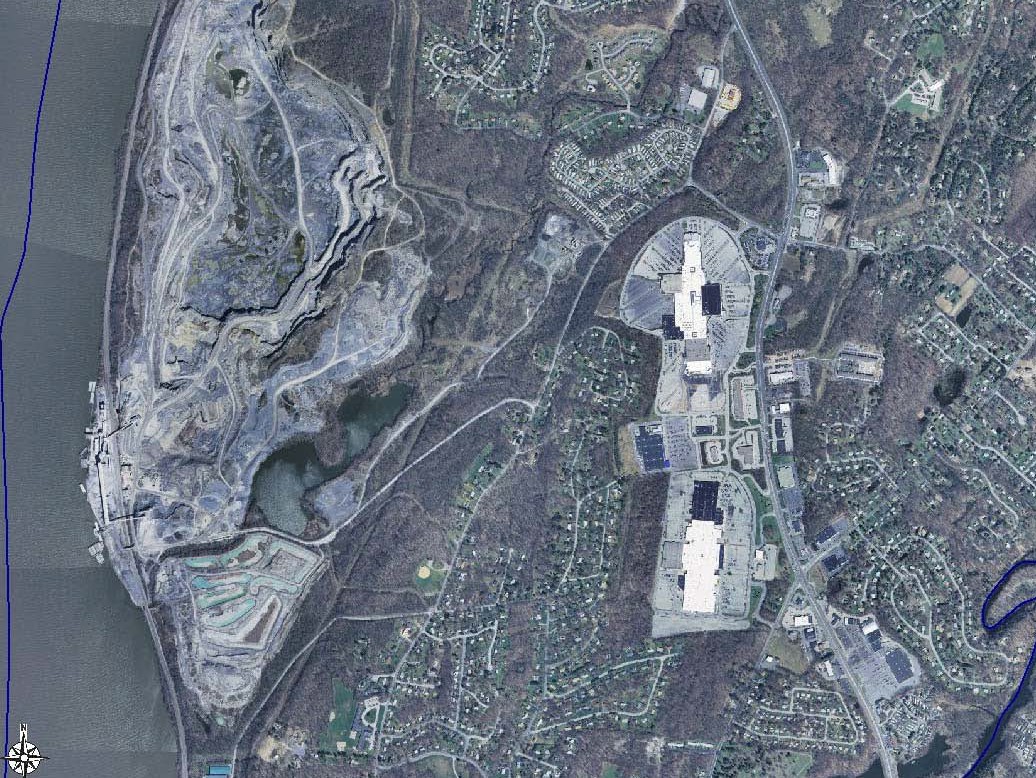 2004: Poughkeepsie Galleria on right hand side, gravel  quarry next to river
[Speaker Notes: Presenter
2013-07-01 09:41:57
--------------------------------------------
2004 photos:
Dutchess County 12-inch Resolution  Natural Color Orthoimagery.  NYS Digital Orthoimagery  Program (NYSDOP), Spring  2004.]
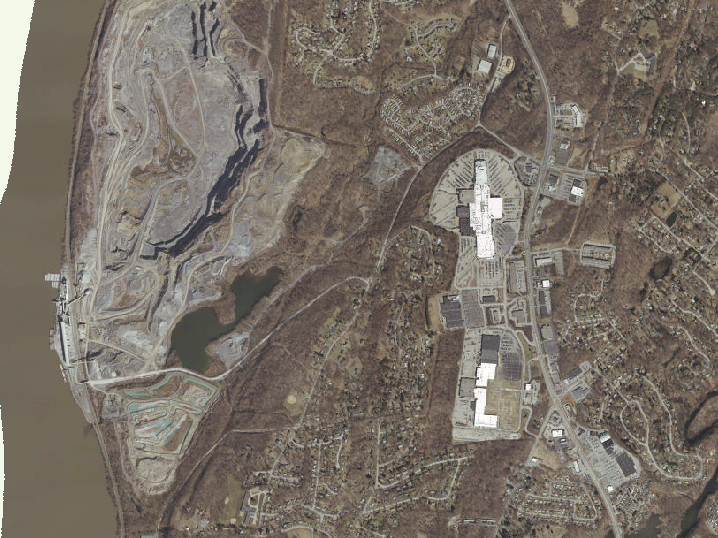 2009: Poughkeepsie Galleria on right hand side, gravel  quarry next to river
[Speaker Notes: Presenter
2013-07-01 09:41:58
--------------------------------------------
Gravel quarry continues to expand.  Continued increase in developed  land (quarry, housing, business).  2009 photos:
2009 True Color Aerial Photo at .5                                                 foot pixel size. Contact: Christopher Wren, Dutchess County OCIS. http://geoaccess.co.dutchess.ny.us/geoaccessv2/]
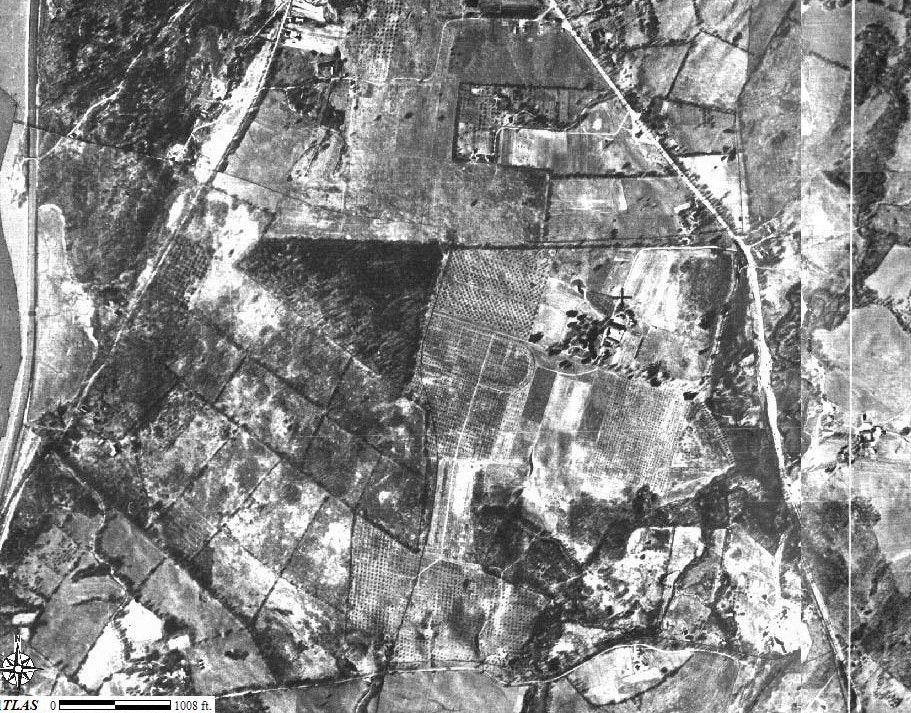 1936: Rt 9 south of Poughkeepsie
[Speaker Notes: Presenter
2013-07-01 09:41:58
--------------------------------------------
~75 years ago: Primarily farmland.  1936 photos:
Aerial Photographic Survey of  Dutchess County New York - Made for  Dutchess County Planning Board  by Fairchild Aerial Surveys In,  New York - Flown Spring 1936 -  Scale 1 in = 1000 ft. Scanned by  Dutchess County Real Property  Tax Service Agency, 2004.]
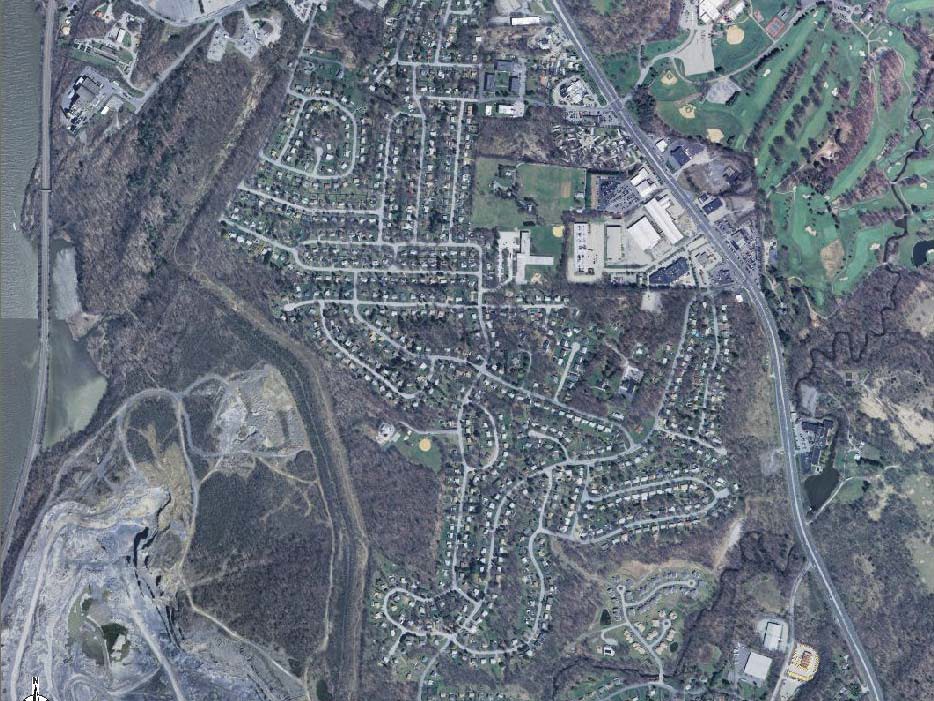 2004: Rt 9 south of Poughkeepsie (top of quarry is visible)
[Speaker Notes: Presenter
2013-07-01 09:41:58
--------------------------------------------
--Top of the quarry is not visible in  1936 photo. The quarry exists  but was much smaller. The  quarry is even larger now than it  was in the 2004 photo (next).  
--Golf course built on old farms and  further fragments already  fragmented forest. 
–Neighborhoods built on old farms.                                             The small, triangular-shaped  forest in the center of the 1936  photo was clearly sold as a lot  and developed for housing. 
**Compare the location of forests  in the prior photo to this one: Note  that most present-day forested  land is new growth on old  agricultural land.** 2004 photos:
Dutchess County 12-inch Resolution  Natural Color Orthoimagery.  NYS Digital Orthoimagery  Program (NYSDOP), Spring  2004.]
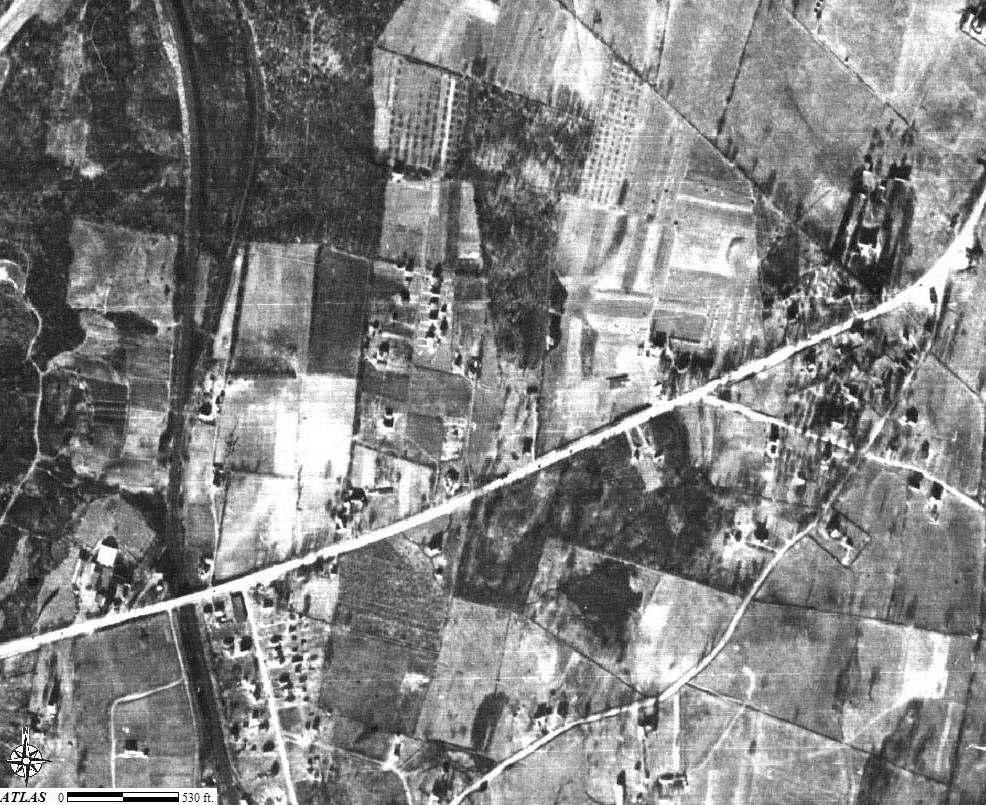 1936: Rt 44 leaving Poughkeepsie
[Speaker Notes: Presenter
2013-07-01 09:41:58
--------------------------------------------
1936 photos:
Aerial Photographic Survey of  Dutchess County New York - Made for  Dutchess County Planning Board  by Fairchild Aerial Surveys In,  New York - Flown Spring 1936 -  Scale 1 in = 1000 ft. Scanned by  Dutchess County Real Property  Tax Service Agency, 2004.]
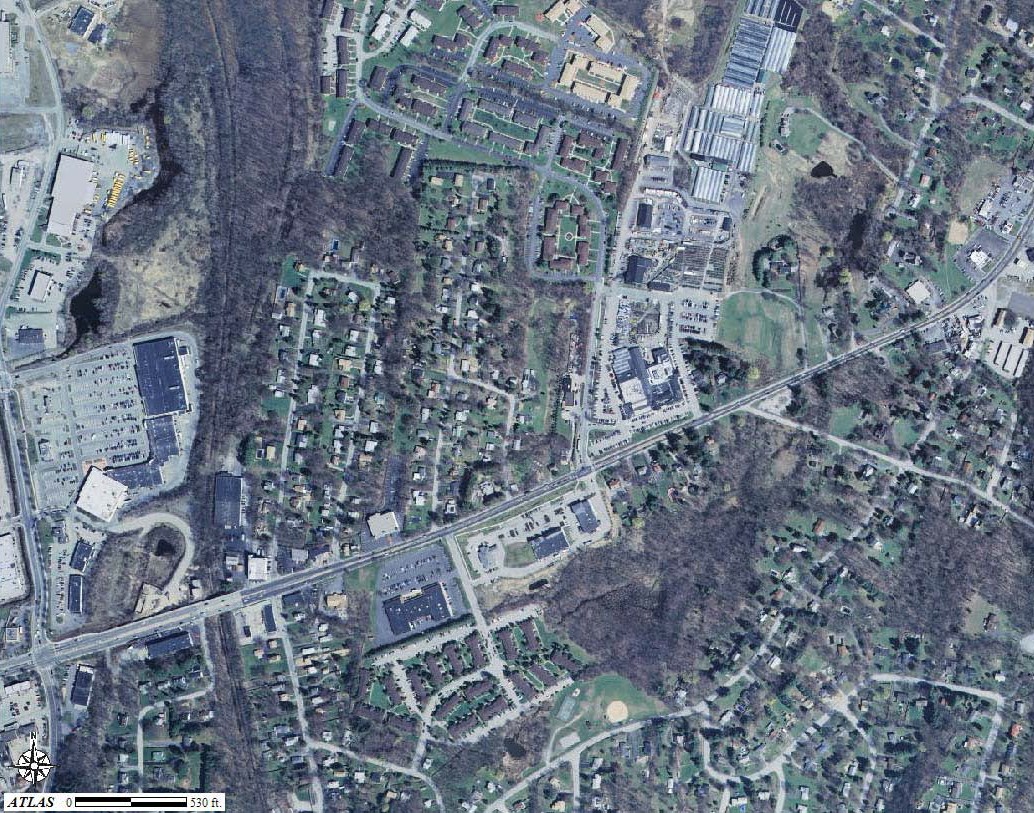 2004: Rt 44 leaving Poughkeepsie; Stop and Shop plaza is on the left hand  side, Adams Fairacre Farms is in the middle of the photo
[Speaker Notes: Presenter
2013-07-01 09:41:58
--------------------------------------------
2004 photos:
Dutchess County 12-inch Resolution  Natural Color Orthoimagery.  NYS Digital Orthoimagery  Program (NYSDOP), Spring  2004.]
North
1798
[Speaker Notes: Presenter
2013-07-01 09:42:07
--------------------------------------------
1798 map from:
Platt, Edmund. The Eagle’s History                                                   of Poughkeepsie: From the  Earliest Settlements 1683-1905.  Poughkeepsie, NY: Platt & Platt,  1905.]
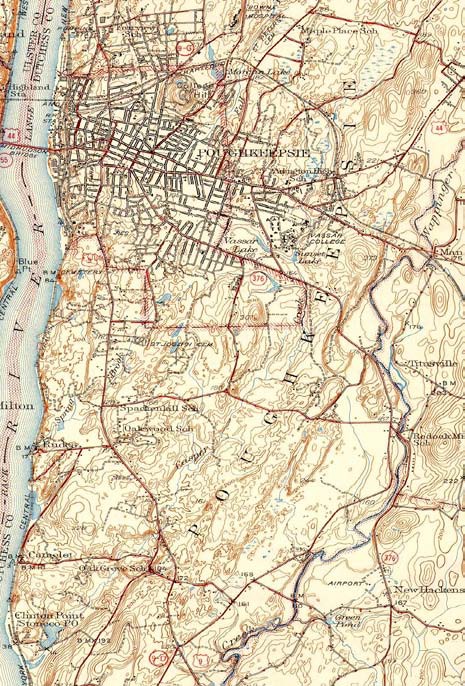 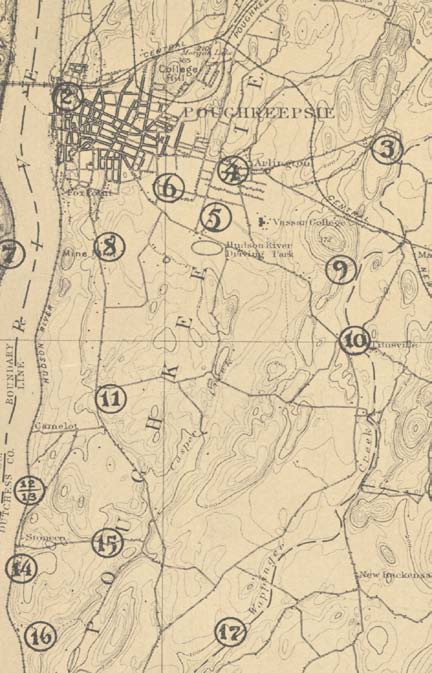 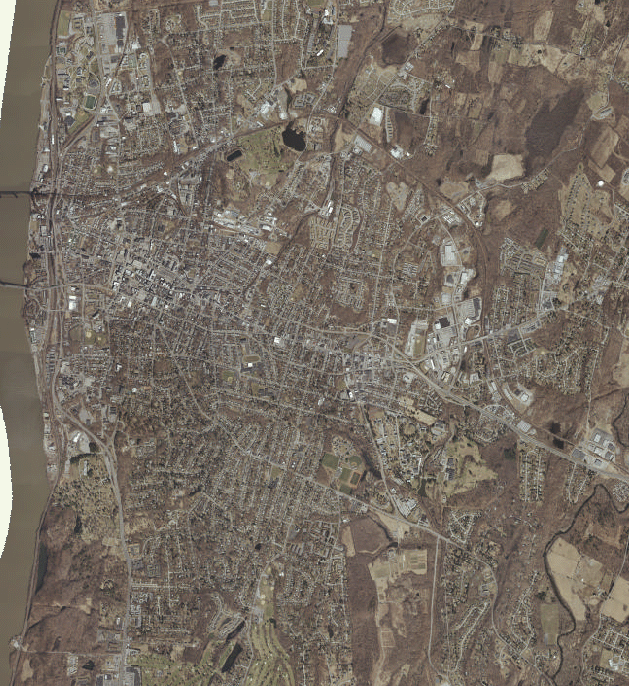 1943
2009
1891
[Speaker Notes: Presenter
2013-07-01 09:42:08
--------------------------------------------
A map-visual version of the population  growth from 1891 to present day.  (Numbers in 1891 map refer to  streams)
1891 map created by the USGS,  from:
Reynolds, Helen Wilkinson.  Poughkeepsie: The Origin and Meaning of  the Word, Volume 1.  Poughkeepsie, NY: Collections  of the Dutchess County Historical  Society, 1924.]
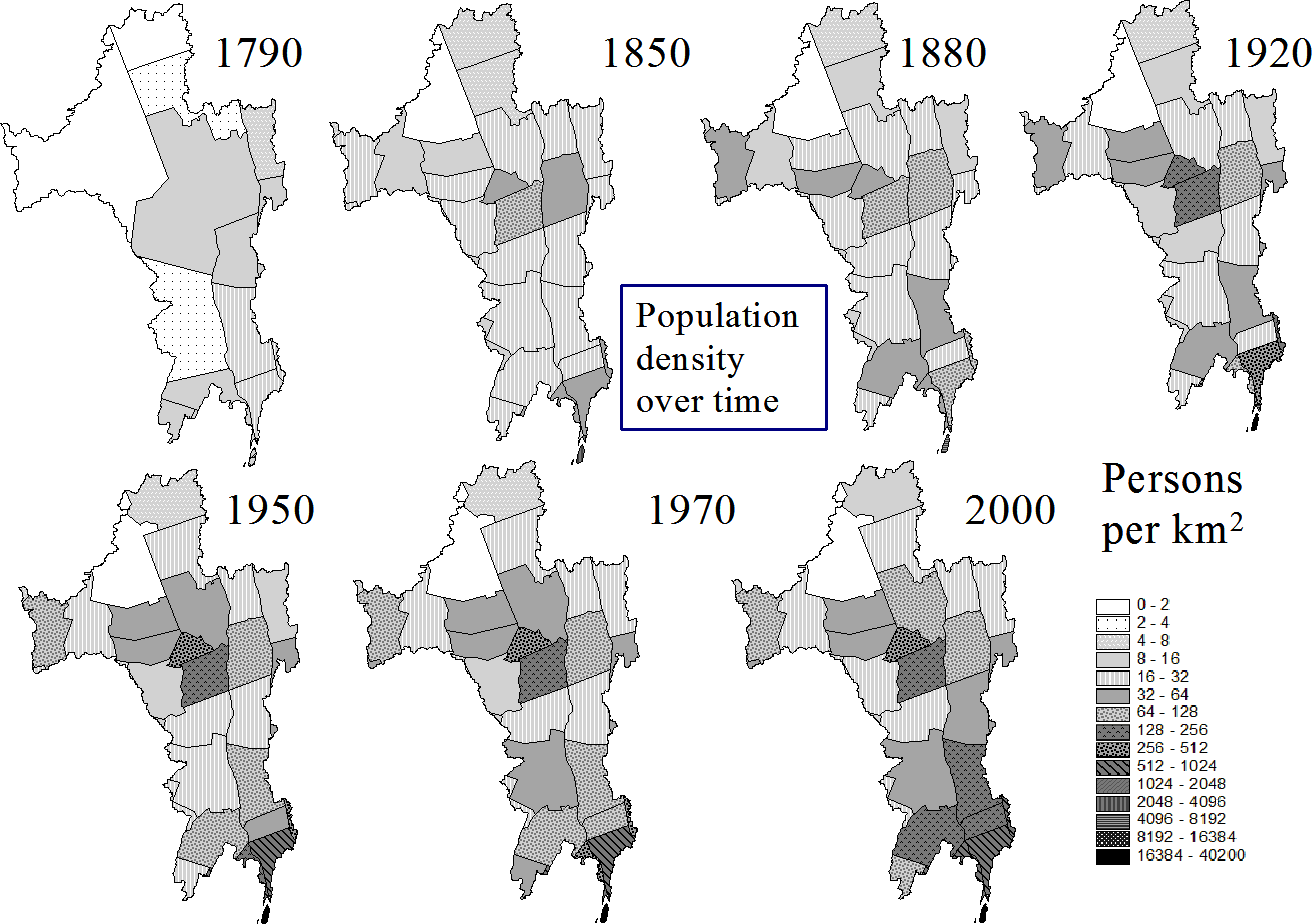 Population
Source: Swaney et.al 2006
[Speaker Notes: Presenter
2013-07-01 09:42:08
--------------------------------------------
Dutchess County is circled, where  population density increased  ~10-fold over the last 200 years.  This means that where there  used to be 20 people living within  one km2 area, there are now 200  people living in that same area.]
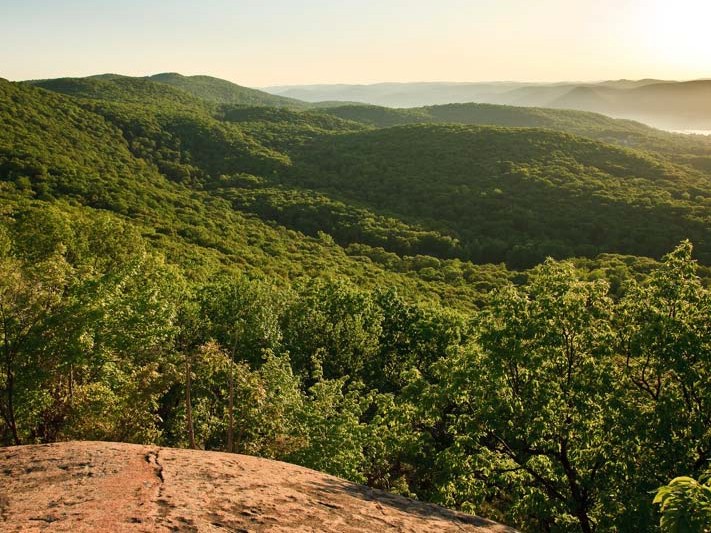 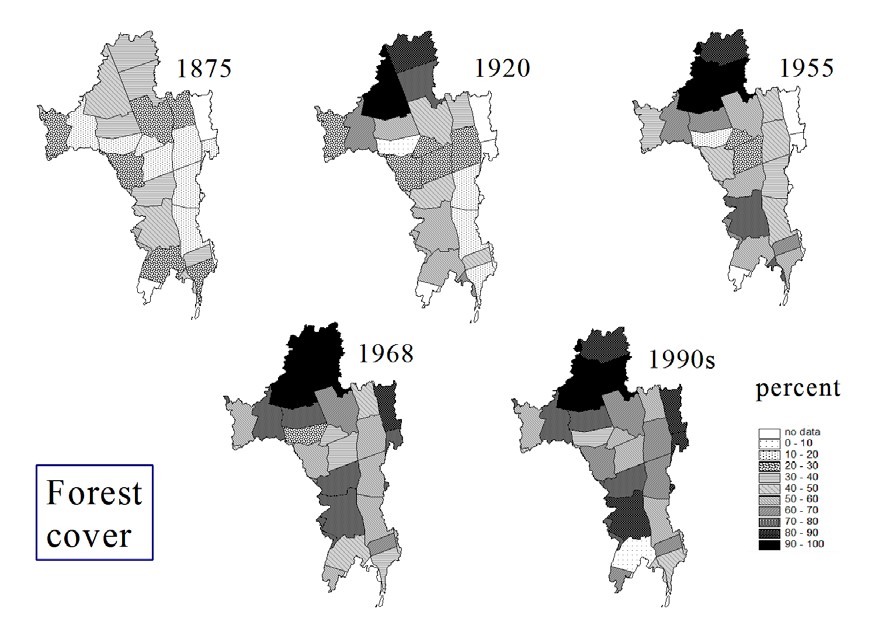 Proportion of land in
farms and forest
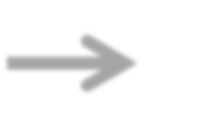 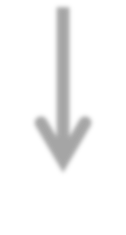 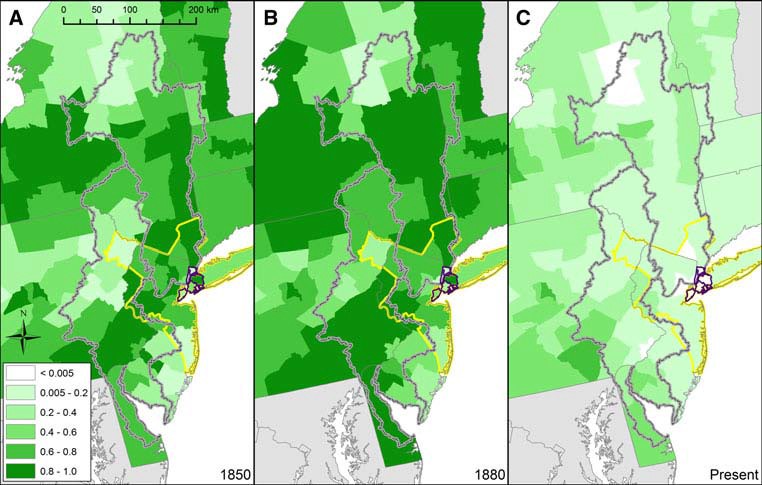 Swaney et al. 2006
Swaney et al. 2012
Photo by Robert Rodriguez, Jr.
[Speaker Notes: Presenter
2013-07-01 09:42:09
--------------------------------------------
Here we see the spatial distribution  of farmland in our watershed  (lower left image, upper right  grey outline; lower left grey  outline denotes Delaware  watershed) & forest cover (upper  right) through time. Between  1850 (1st panel) and 1880 (2nd  panel) farmland was still  increasing. But today (3rd panel),  very little land is used for  farming. Much of it has been  replaced by young forests.
Image is reproduction of Figure 3  from:
Historical changes in the food and  water supply systems of the New  York City Metropolitan Area.  Swaney, Dennis P.; Santoro,  Renee L.; Howarth, Robert W.; et  al. REGIONAL  ENVIRONMENTAL CHANGE  Volume: 12 Issue: 2 Special  Issue: SI Pages: 363-380 DOI:  10.1007/s10113-011-0266-1  Published: JUN 2012]
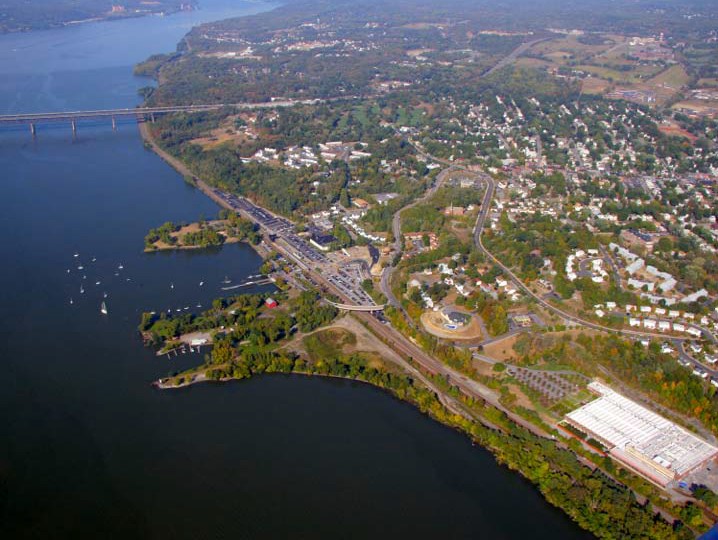 We all have land use goals
-shelter …..home sites
-food production ….farms
-economy, services …businesses, roads
-clean water ….wetlands, forests
-aesthetic beauty ….gardens, green space
-recreation ….rivers, lawn, hiking trails
-flood prevention ….dams, wetlands
-protect wildlife ….healthy natural areas
-climate mitigation ….forests
Photo by Jeff Anzevino
[Speaker Notes: Presenter
2013-07-01 09:42:10
--------------------------------------------
We all use our land in lots of ways  for many different purposes. Our  land provides our shelter, food,  water, business needs and  recreation. 
**Encourage students to remember                                             that we ‘use’ even undeveloped  land, such as forested areas:  Forests cool our communities,  sequester CO2 and therefore  affect the global climate, filter &  clean our water supplies, provide  wildlife habitat, and mitigate  floods by taking up a lot of water  through transpiration.]
What did you observe?
Why might we want to increase or decrease  each of these components on our land?
[Speaker Notes: Presenter
2013-07-01 09:42:10
--------------------------------------------
--Discuss which land use components  you saw increase or decrease in  the aerial photos. 
--Brainstorm reasons they might have  seen increases or decreases in  these components when  observing the aerial photos.   
***This can be used as a homework/research  jigsaw activity
Point out that we still have many  of the same needs (food, clean  water, healthy wildlife, etc). How  do the changes they saw affect  our ability to meet these needs?]
Why might we want to increase or decrease each of  these components on our land?
[Speaker Notes: Presenter
2013-07-01 09:42:10
--------------------------------------------
Discuss some of the reasons they  might have seen increases or  decreases in these components  when observing the aerial  photos. (This is not an  exhaustive list.)
Point out that we still have many  of the same needs (food, clean  water, healthy wildlife, etc). How  do the changes they saw affect  our ability to meet these needs?]